Pré-habilitation nutritionnelle
Anne-Laure Sénécat
Récupération améliorée après chirurgie (RAC)
Webinaire – 05/11/2020 – 18h00 – 20h00
1
Introduction : contexte
Objectif :
Principal : dépistage de l’état nutritionnel en pré-opératoire
Secondaires :
Limiter les complications post-opératoires (retard de cicatrisation, ré-intervention)
Limiter la durée de séjour
Recommandations :
Société Francophone de Nutrition Clinique et Métabolisme (SFNCM)
Société Française d’Anesthésie et Réanimation (SFAR)
European Society of Parenteral and Enteral Nutrition (ESPEN)
Enhanced Recovery After Surgery (ERAS)
Récupération améliorée après chirurgie (RAC)
Webinaire – 05/11/2020 – 18h00 – 20h00
2
PLAN
Services concernés au GHEM
Bilan depuis 2017 
Projet de pré-habilitation
Equipe
PEC pré-opératoire
Réalimentation post-opératoire
Récupération améliorée après chirurgie (RAC)
Webinaire – 05/11/2020 – 18h00 – 20h00
3
Services concernés au sein du GHEM
DEPUIS 2017
Orthopédie :
PTH
PTG
Gynécologie :
Césarienne
Hystérectomie
PROJET 2020 : pré-habilitation 
Chirurgie générale :
Chirurgie colo rectale programmée
Récupération améliorée après chirurgie (RAC)
Webinaire – 05/11/2020 – 18h00 – 20h00
4
Retour d’expérience en orthopédie depuis 2017
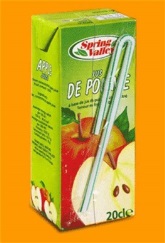 Pré-opératoire : 
Jus de pomme sans pulpe
Post-opératoire :
Goûter amélioré (boisson chaude + desserts avec laitage et fruit)
Accompagnement de la diététicienne :
Réadaptation et information (disparition, commande, stockage, distribution, indication)
Récupération améliorée après chirurgie (RAC)
Webinaire – 05/11/2020 – 18h00 – 20h00
5
Projet de pré-habilitation en chirurgie colo-rectale
Phase pré-opératoire : 

En consultation (m - 1) :
Livret patient
Évaluation nutritionnelle (IMC, perte de poids, SEFI) et recherche de comorbidités 
En cas de cancer PM : immunonutrition
Immédiate :
Réduction du jeûne
Phase post-opératoire :

Réalimentation orale précoce
Assistance nutritionnelle si :
ingesta < 60 % des besoins quotidiens
dénutrition 
Sortie à J3 – J4
Récupération améliorée après chirurgie (RAC)
Webinaire – 05/11/2020 – 18h00 – 20h00
6
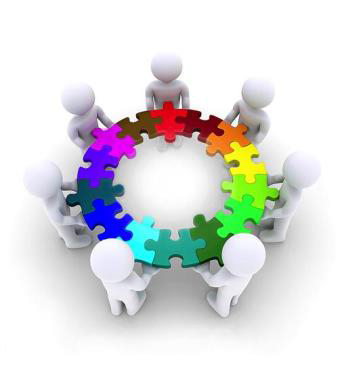 Equipe multidisciplinaire
Récupération améliorée après chirurgie (RAC)
Webinaire – 05/11/2020 – 18h00 – 20h00
7
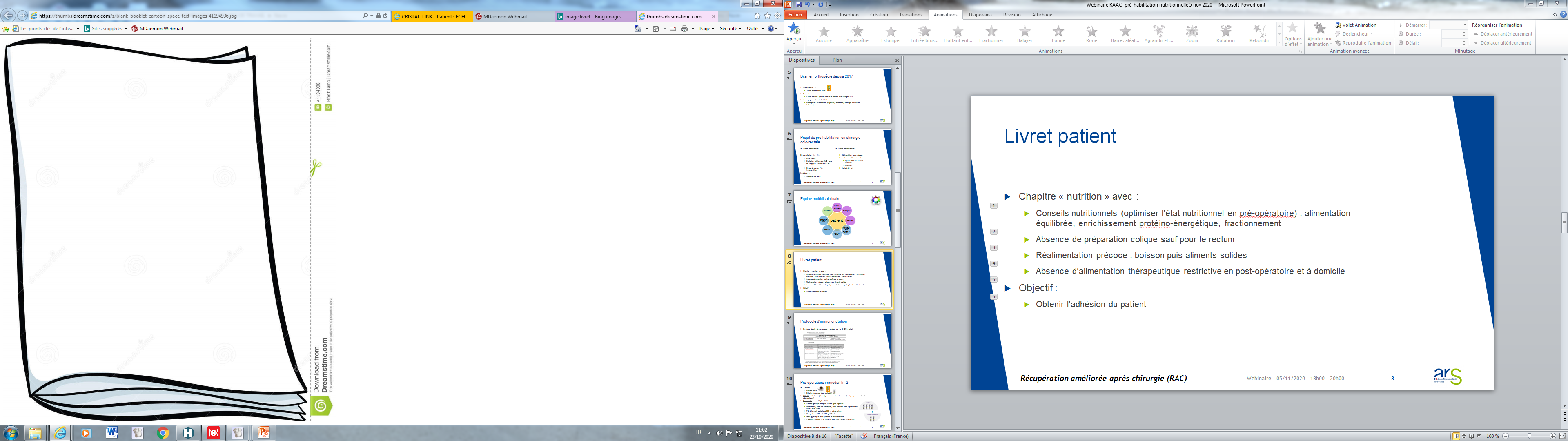 Livret patient
Chapitre « nutrition » avec :
Conseils nutritionnels (optimiser l’état nutritionnel en pré-opératoire) : alimentation équilibrée, enrichissement protéino-énergétique, fractionnement
Absence de préparation colique sauf pour le rectum
Réalimentation précoce : boisson puis aliments solides
Absence d’alimentation thérapeutique restrictive en post-opératoire et à domicile
Objectif :
Obtenir l’adhésion du patient
Récupération améliorée après chirurgie (RAC)
Webinaire – 05/11/2020 – 18h00 – 20h00
8
Protocole d’immunonutrition
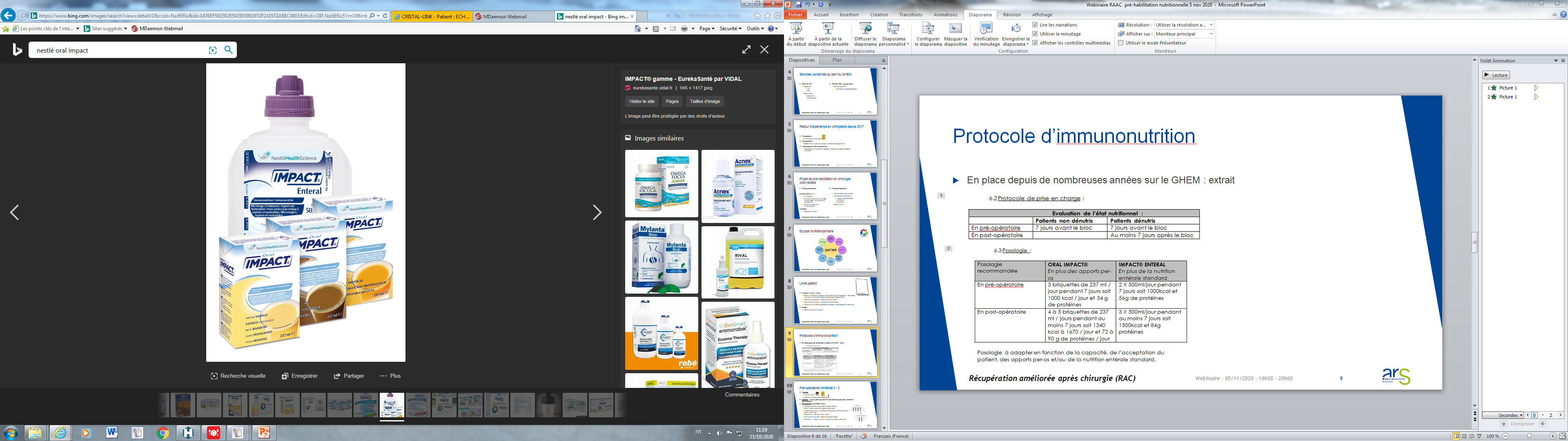 En place depuis de nombreuses années sur le GHEM : extrait
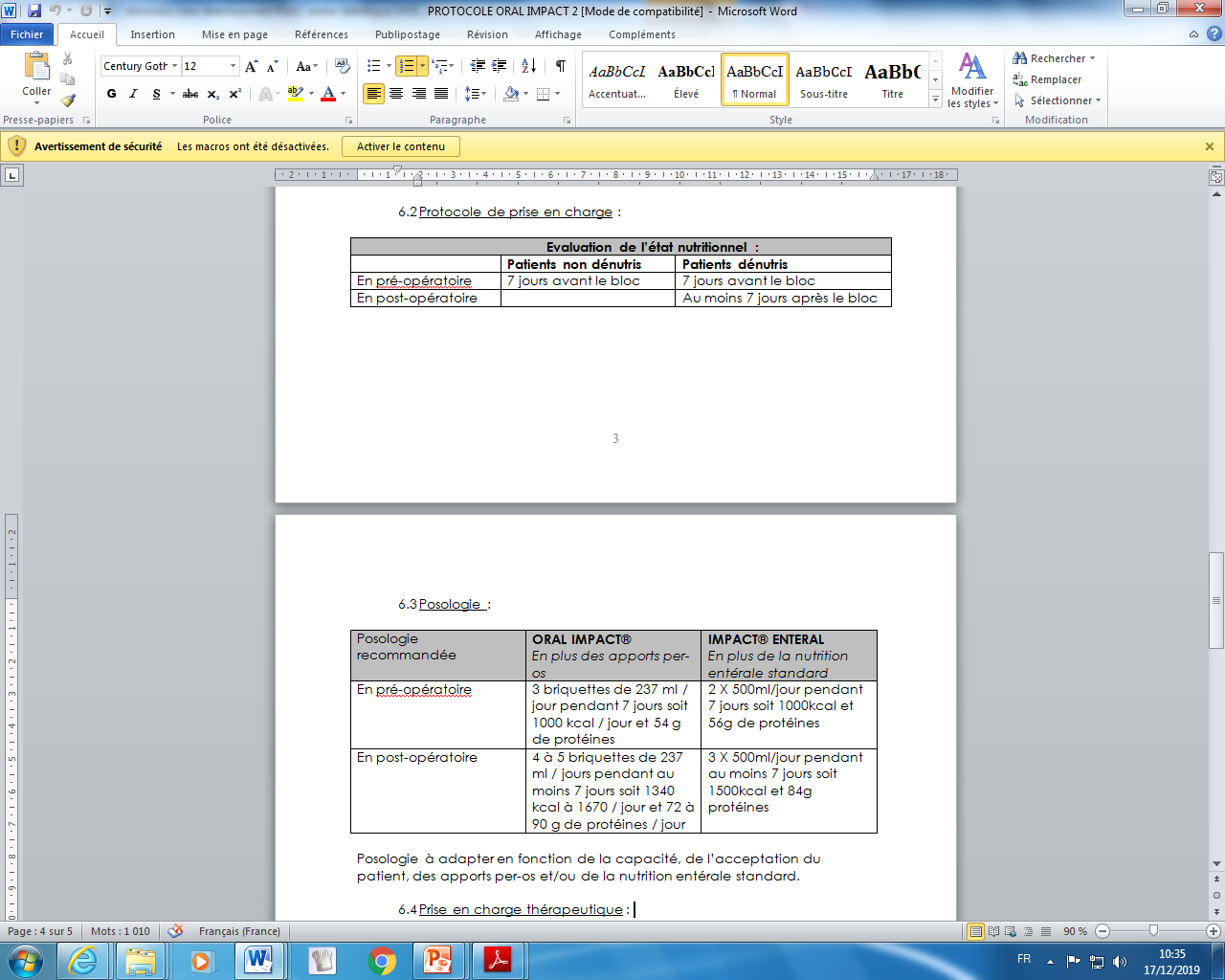 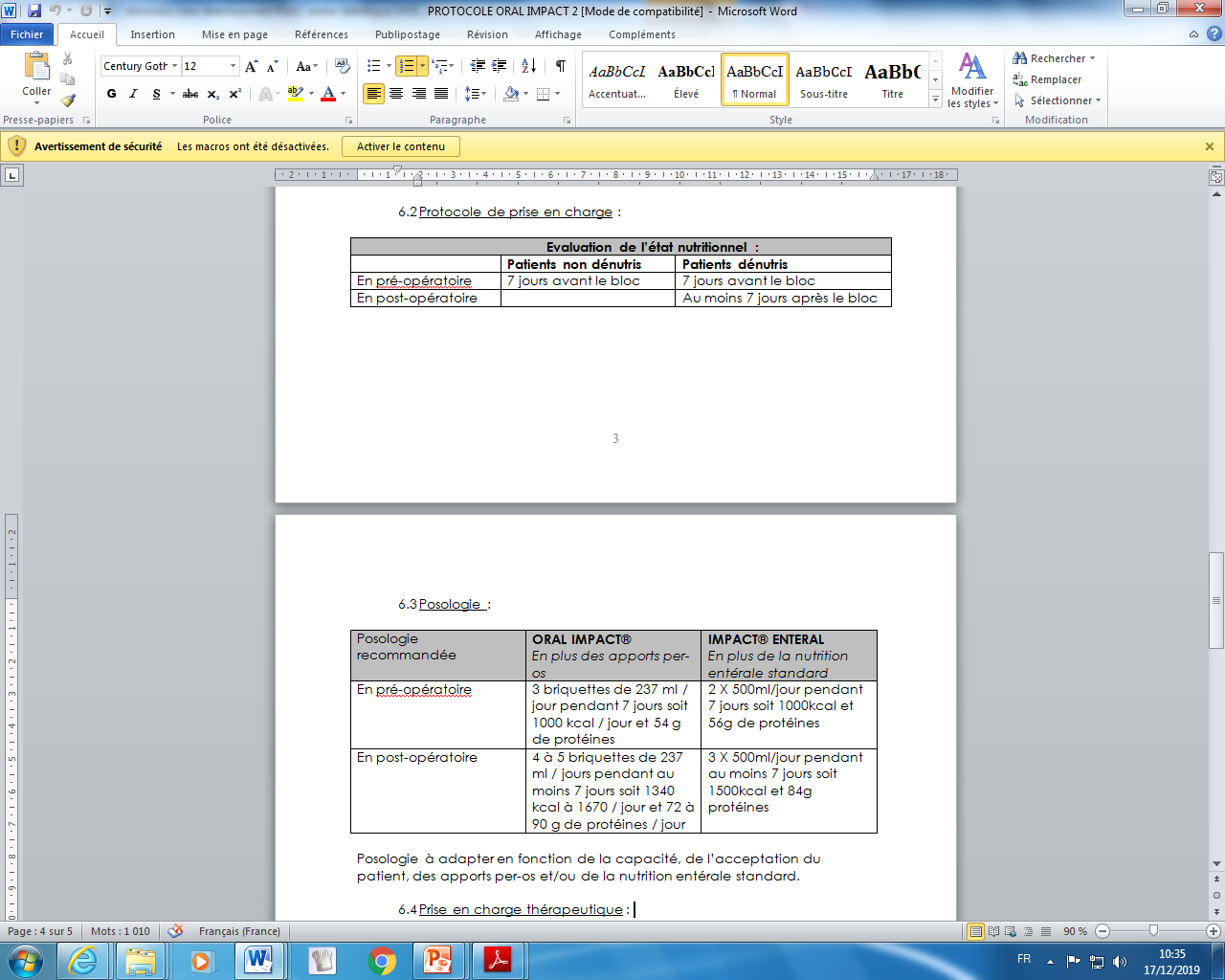 Récupération améliorée après chirurgie (RAC)
Webinaire – 05/11/2020 – 18h00 – 20h00
9
Pré-opératoire immédiat h - 2
2 options : 
Liquides clairs
Solution glucidique (sauf si diabète)
Objectifs : limiter le jeûne (épuisement des réserves glucidiques, inconfort et déshydratation)
Particularités du pré-Op® Nutricia :
Vidange gastrique complète 90 min après ingestion
Prêt à l’emploi, bouteille de 200 ml, arôme citron
Iso-osmolaire, riche en électrolytes, sans protéines, sans lipides, sans lactose, sans gluten, sans fibres
Composition : 100 kcal, 12,6 g / 100 ml
Index glycémique faible (fructose et dextrine-maltose)
Posologie : 4 x 200 ml la veille + 2 x 200 ml 2 h avant l’intervention
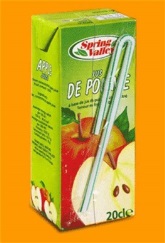 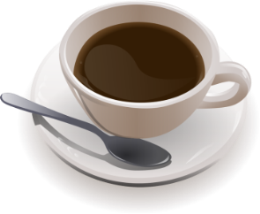 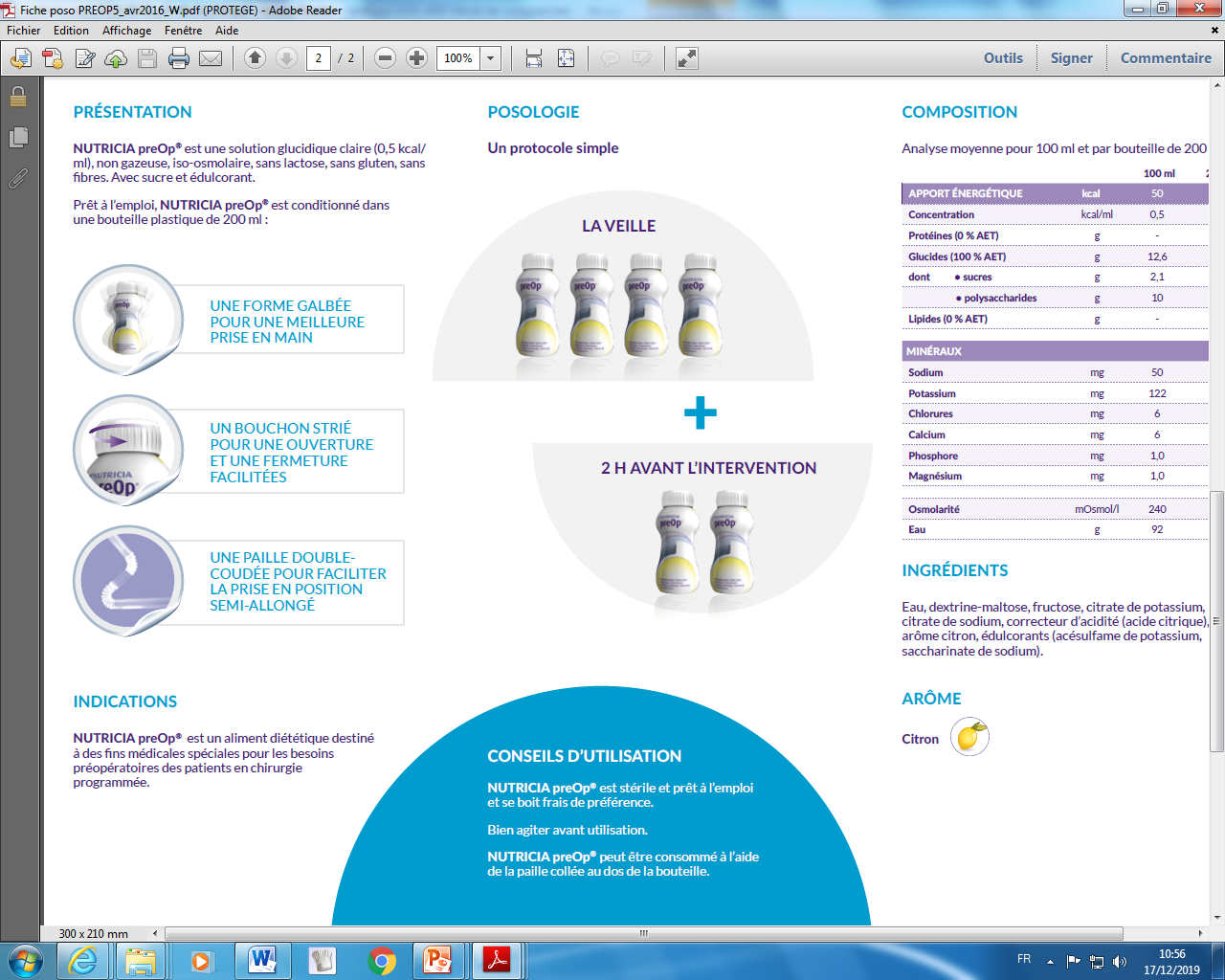 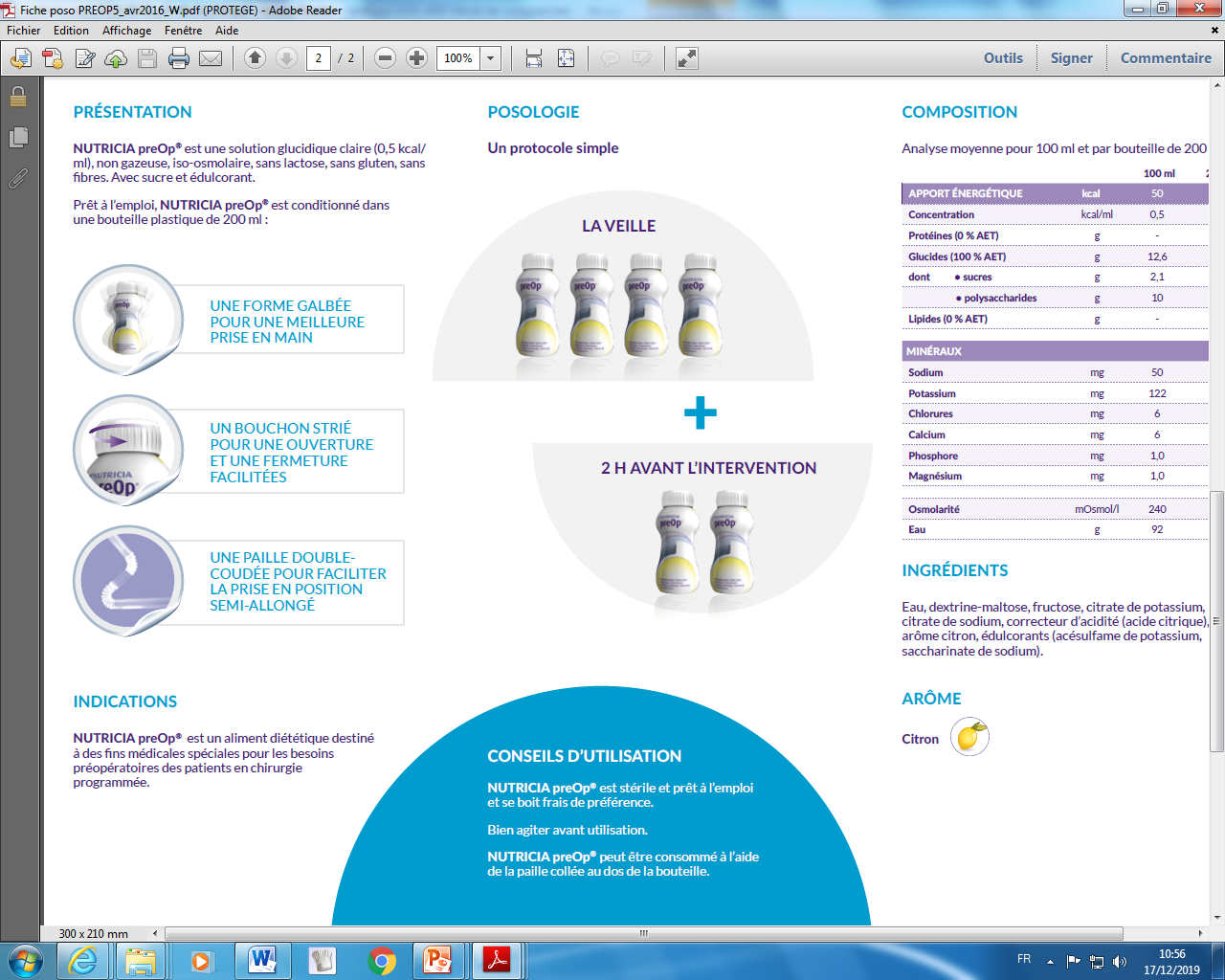 Récupération améliorée après chirurgie (RAC)
Webinaire – 05/11/2020 – 18h00 – 20h00
10
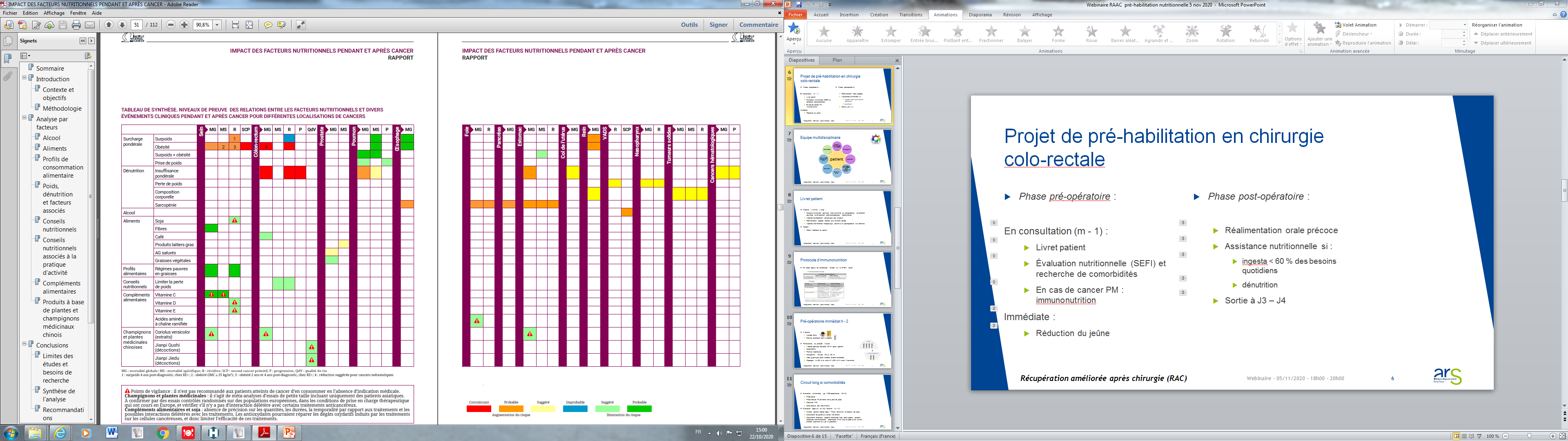 Circuit long si comorbidités
Évaluation nutritionnelle par l’IDE coordinatrice RAAC :
Poids actuel
Poids habituel  estimation de la perte de poids
Calcul de l’IMC  > 21 kg / m²
Dans certains cas : albuminémie
Évaluation cognitive en HDJ Gériatrie (m – 2) :
Critères : patients fragiles âgés > 75 ans, dénutrition ou facteurs de risque
Consultation de gériatrie et autres intervenants
Consultation diététique : objectifs diététiques fixés (limiter la perte de poids), selon ingesta : conseils diététiques d’enrichissement, ordonnance CNO, mise en place d’une nutrition entérale à domicile suivi par un prestataire
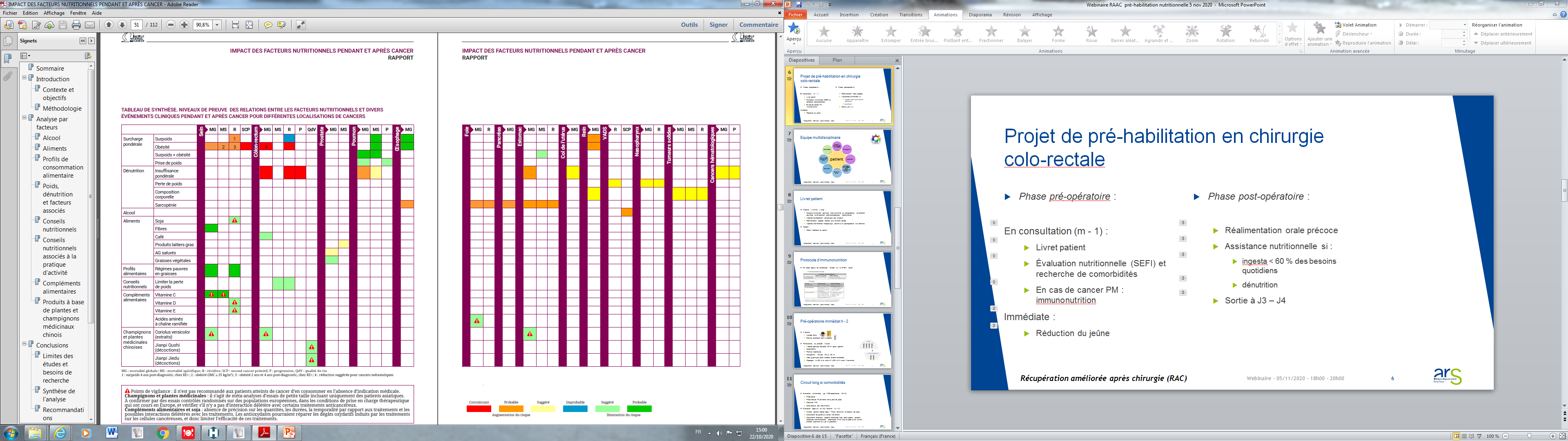 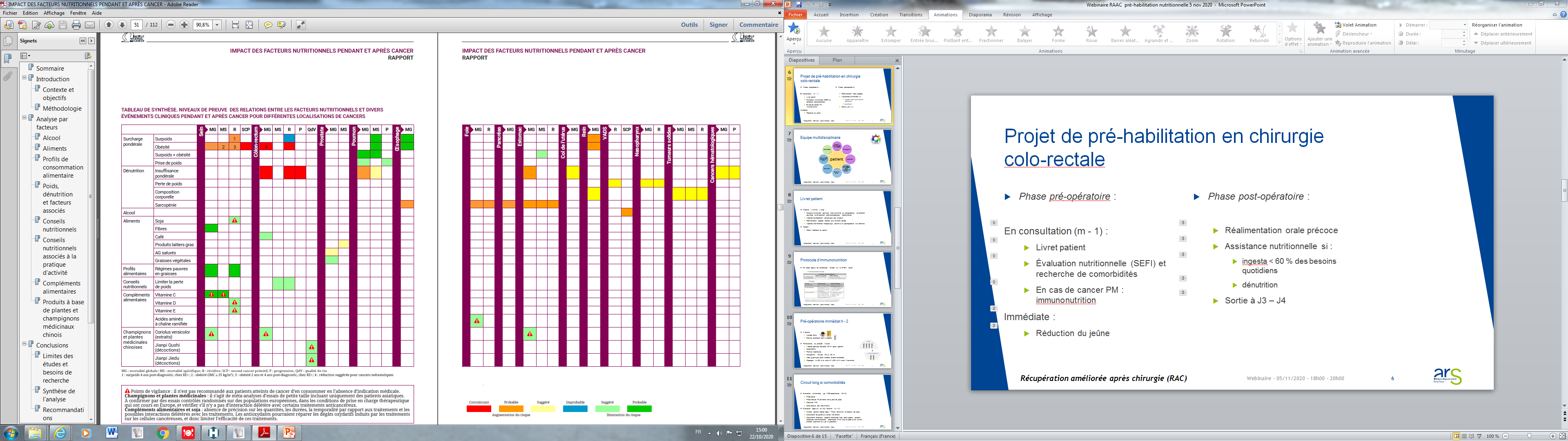 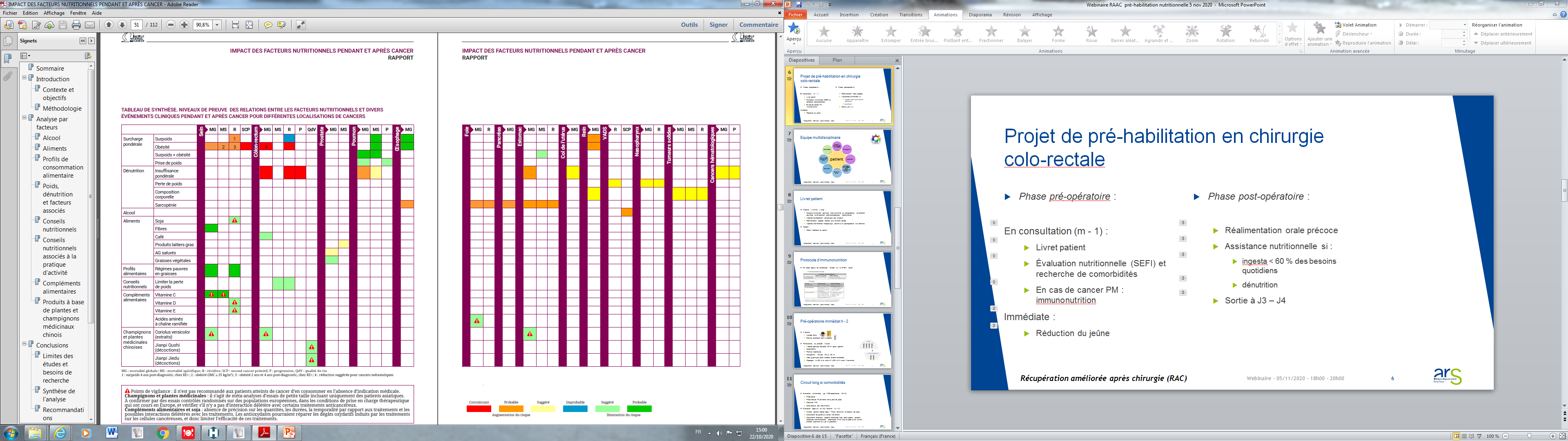 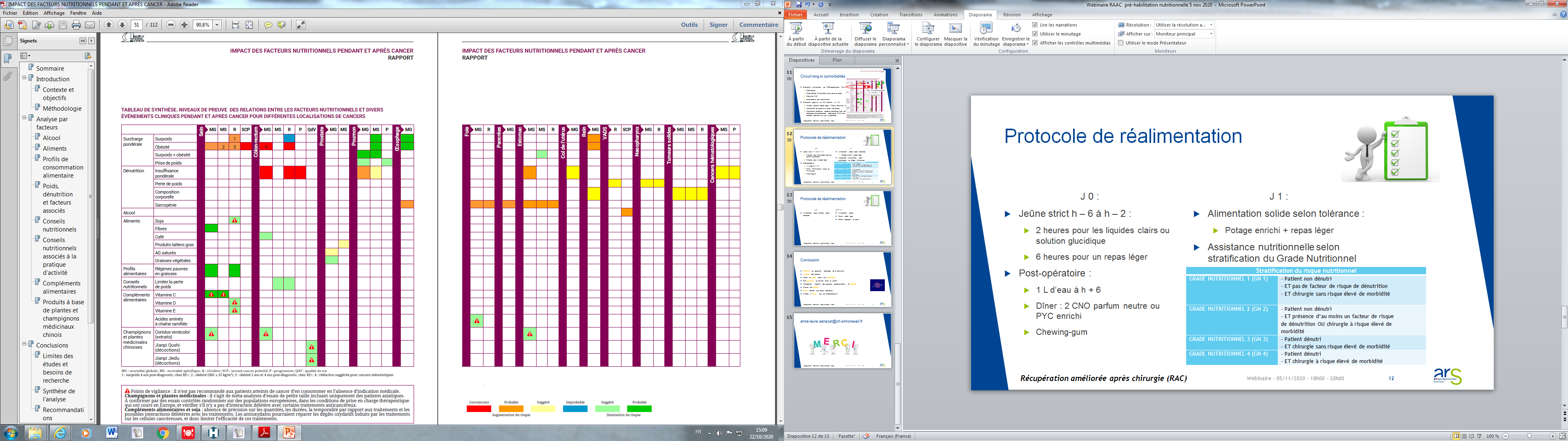 Récupération améliorée après chirurgie (RAC)
Webinaire – 05/11/2020 – 18h00 – 20h00
11
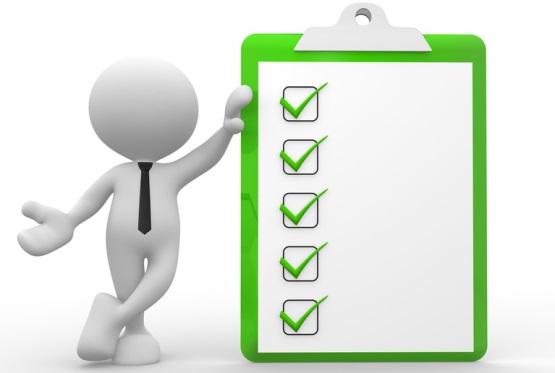 Protocole de réalimentation
J 0 :
Jeûne strict h – 6 à h – 2 :
2 heures pour les liquides clairs ou solution glucidique 
6 heures pour un repas léger
Post-opératoire : 
1 L d’eau à h + 6
Dîner : 2 CNO parfum neutre ou PYC enrichi
Chewing-gum
J 1 :
Alimentation solide selon tolérance :
Potage enrichi + repas léger
Assistance nutritionnelle selon stratification du Grade Nutritionnel
Récupération améliorée après chirurgie (RAC)
Webinaire – 05/11/2020 – 18h00 – 20h00
12
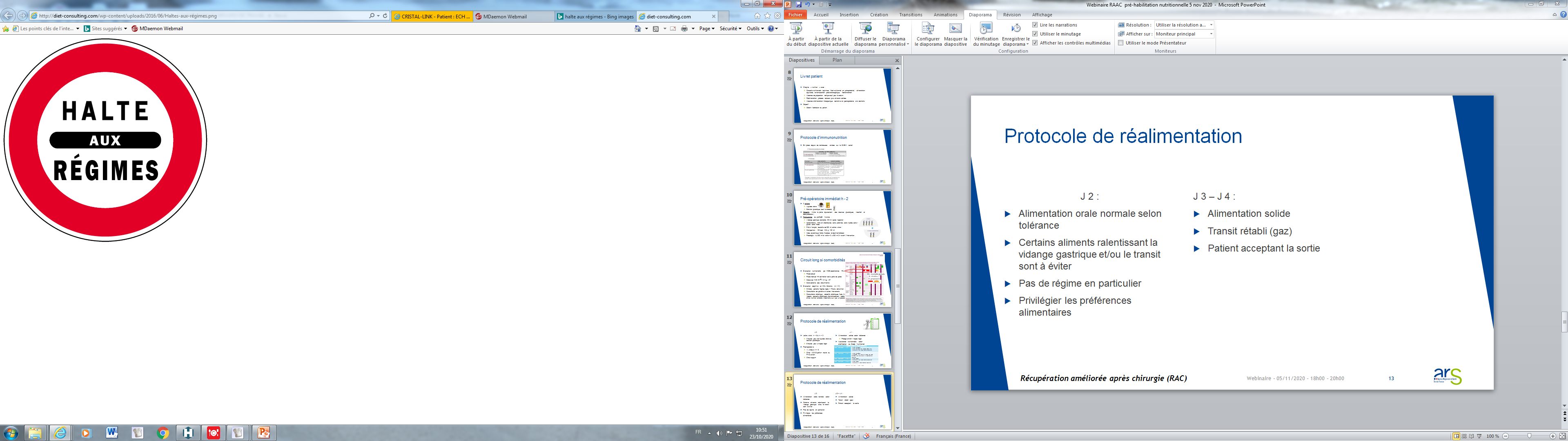 Protocole de réalimentation
J 2 :
Alimentation orale normale selon tolérance
Certains aliments ralentissant la vidange gastrique et/ou le transit sont à éviter 
Pas de régime en particulier
Privilégier les préférences alimentaires
J 3 – J 4 :
Alimentation solide
Transit rétabli (gaz)
Patient acceptant la sortie
Récupération améliorée après chirurgie (RAC)
Webinaire – 05/11/2020 – 18h00 – 20h00
13
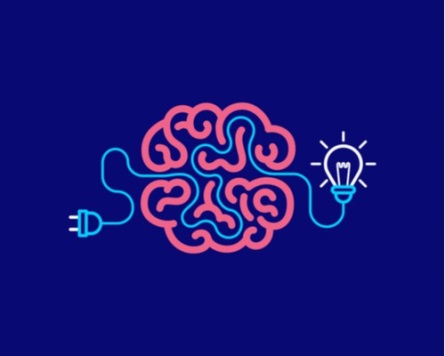 Synthèse : la nutrition périopératoire
Alimentation et nutrition = partie inétégrante des soins périopératoires  réduction des complications et convalescence
Réduction du jeûne au maximum 
Reprise de l’alimentation en post-opératoire
Immunonutrition (cancers digestifs) en pré et post-opératoire selon l’état nutritionnel
Assistance nutritionnelle selon ingesta
Récupération améliorée après chirurgie (RAC)
Webinaire – 05/11/2020 – 18h00 – 20h00
14
Conclusion :
Formation du personnel : dépistage de la dénutrition (diminution de la mortalité et morbidité)
Adhésion des patients
Travail en équipe autour d’un coordinateur
Être convaincu du service rendu au patient
Changement important des pratiques professionnelles  protocole
S’armer de patience
Projet : étendre aux autres spécialités
Critères à évaluer : taux de ré-hospitalisation
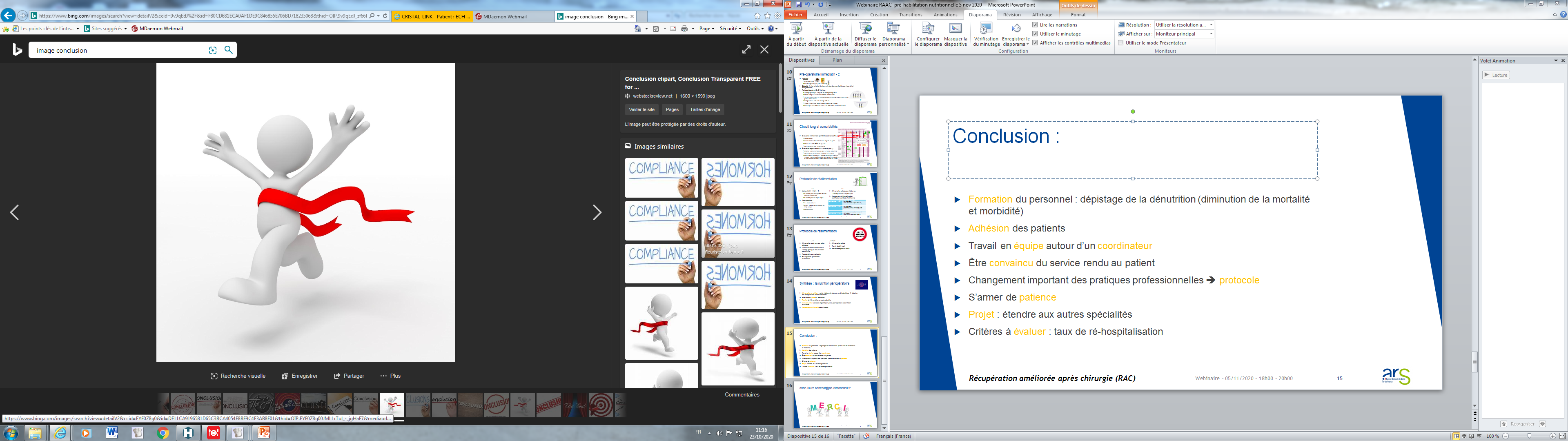 Récupération améliorée après chirurgie (RAC)
Webinaire – 05/11/2020 – 18h00 – 20h00
15
anne-laure.senecat@ch-simoneveil.fr
Récupération améliorée après chirurgie (RAC)
Webinaire – 05/11/2020 – 18h00 – 20h00
16